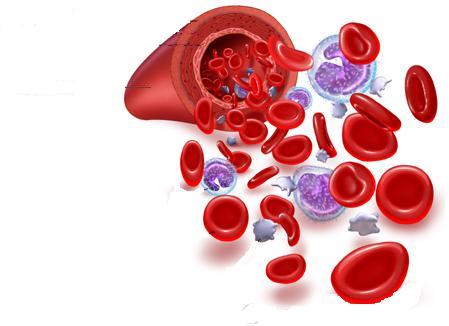 KRV
KRV je tekuće vezivno tkivo crvene boje- u tijelu odrasla čovjeka ima oko 5 l krvi
- Uloge:    1) prenosi različite tvari po             tijelu (plinove, hormone, šećere i sl.)                  2) regulira tjelesnu
      temperaturu
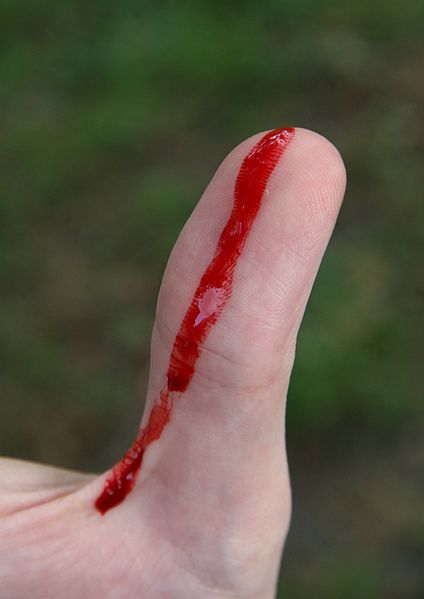 3) Pomaže organizmu u borbi protiv uzročnika bolesti
          4) Sprječava krvarenje stvarajući  ugrušak na oštećenoj krvnoj žili
Sastav krvi
Krvna plazma - izdvaja se taloženjem krvi-  sastav: voda, ugljikohidrati, bjelančevine, masti, minerali, hormoni, a kod bolesnih se osoba tu još nalaze i uzročnici bolesti
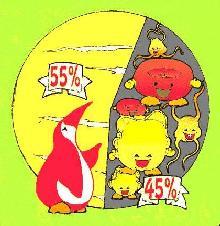 Krvna tjelešca
- nastaju i sazrijevaju u koštanoj moždini i slezeni, prsnoj žlijezdi i limfnim čvorovima-  razlikujemo:1) krvne stanice2) krvne pločice
Eritrociti – crvene krvne stanice
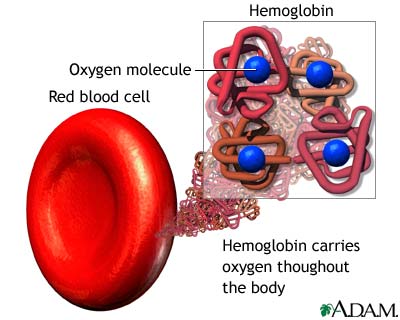 Najbrojnije su krvna tjelešca
 nastaju u koštanoj moždini, a propadaju u slezeni
 nemaju jezgru 
 uloga: prijenos plinova
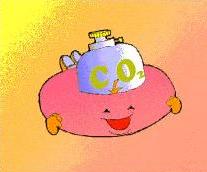 krvni pigment je bjelančevina   hemoglobin - daje eritrocitima i krvi crvenu boju
 sadržava željezo
Leukociti – bijele krvne stanice
štite organizam od bolesti- više vrsta leukocita:
Jedni  proždiru mikroorganizme, a
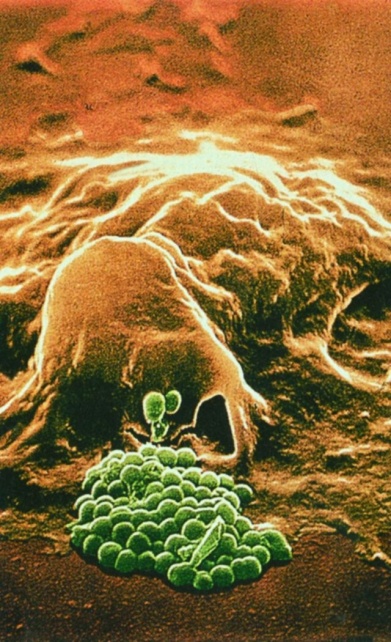 drugi – limfociti proizvode antitijela
- brojnost im ovisi o zdravstvenom stanju organizma
Trombociti – krvne pločice
-  Zajedno s eritrocitima i bjelančevinama  (fibrinogen) iz plazme stvaraju krvni ugrušak koji začepljuje oštećenu krvnu žilu
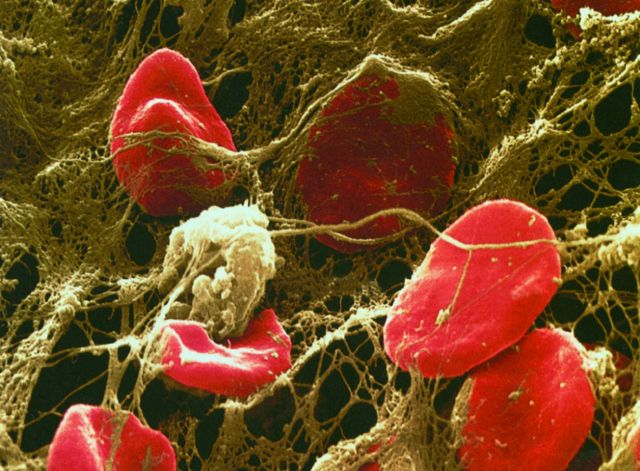 -  Zgrušavanje krvi  je zaštitni mehanizam koji sprječava gubitak krvi iz organizma
KRVNE GRUPE
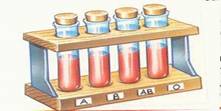 Za klasifikaciju krvi najčešće se koristi sustav A, B iO, koji je 1900. god. u Beču otkrio 
KARL LANDSTEINER
KRVNE GRUPE
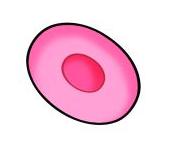 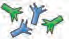 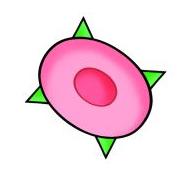 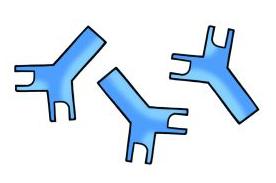 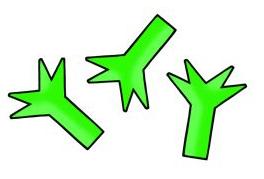 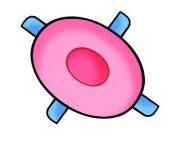 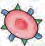 организира крводарителска акција во просториите на Трансфузиона медицина со која ќе го одбележи Денот на лицето со инвалидитет , 3-ти декември.
Акцијата ќе трае од 9 – 14 часот. Истата е подржана од Општина Струмица и Црвениот крст .
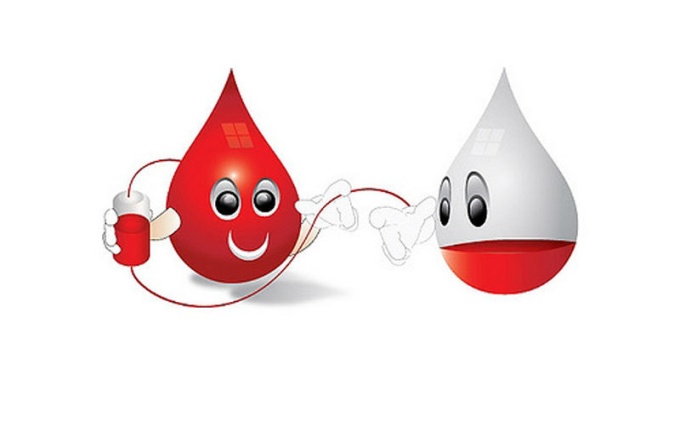 Transfuzija krvi
- je unošenje krvi davatelja u krvotok primatelja
DIJAGRAM DAVATELJA I PRIMATELJA
- posljedica nepodudarnosti krvnih grupaprilikom transfuzije je zgrušavanje krvi i smrt:
0
A
B
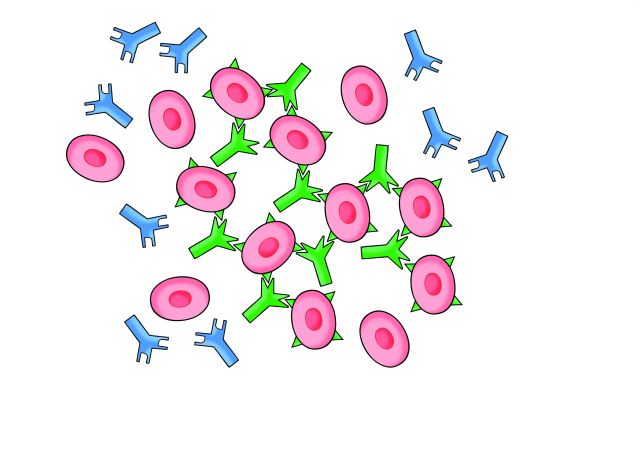 AB
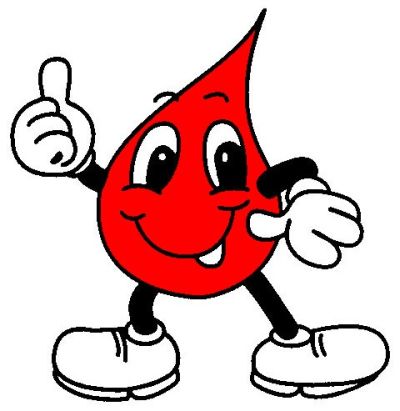 DARIVANJE KRVI
KAD ODRASTEŠ I TI POSTANI
 DOBROVOLJNI DARIVATELJ KRVI!
I TVOJA KRV MOŽE SPASITI NEČIJI ŽIVOT!
TKO MOŽE BITI DARIVATELJ?
Može biti svaka osoba dobrog općeg zdravstvenog stanja u dobi od 18 do 65 godina, tjelesne težine iznad 55 kilograma
TKO NE SMIJE DAVATI KRV?
Osobe koje - su bolovale ili boluju od malignih                       bolesti	       - boluju od teških kroničnih bolesti
                   - su liječene od spolno prenosivih                       bolesti
                   - promiskuitetne osobe
                   - ovisnici
                   - HIV pozitivne osobe
JE LI DAVANJE KRVI ŠTETNO ZA ZDRAVLJE ORGANIZMA?
NE! Svaka osoba između 18 i 65 godine života može bez opasnosti za svoje zdravlje dati krv 3 do 4 puta godišnje.
BOLESTI KRVI
LEUKEMIJA - zloćudna bolest leukocita- uzročnici još uvijek nisu poznati, ali  se pojavljuje zbog genetskog faktora, izloženosti nekom kemikalijama, radijaciji ili je uzrokuje bakterija ili virus
ANEMIJA- Anemija ili slabokrvnost je bolest eritrocita
Uzrok može biti nedostatak željeza, hemoglobina  ili samih eritrocita
- simptomi: osjećaja slabosti, vrtoglavice, gubitka daha, umora, pospanosti, gubitka apetita i koncentracije
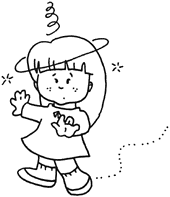 Kako si pomoći: uzimati hranu bogatu željezom (jetra, tuna, nemasno meso, špinat, brokula...) i vitamin C;
UČESTALOST KRVNIH GRUPA
U SVIJETU
U HRVATSKOJ A – 42% 0 – 34%
 B – 17%AB – 7%
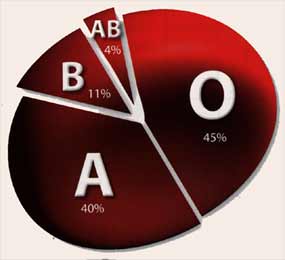 SUDBINA ZAPISANA U KRVNOJ  GRUPI?
Nedavno su japanski znanstvenici pokušali povezati krvne grupe i karakterne osobine ljudi. 
Prof. Yamoto: Krvne grupe i karakterne osobine ljudi (nema znanstvenu osnovu)